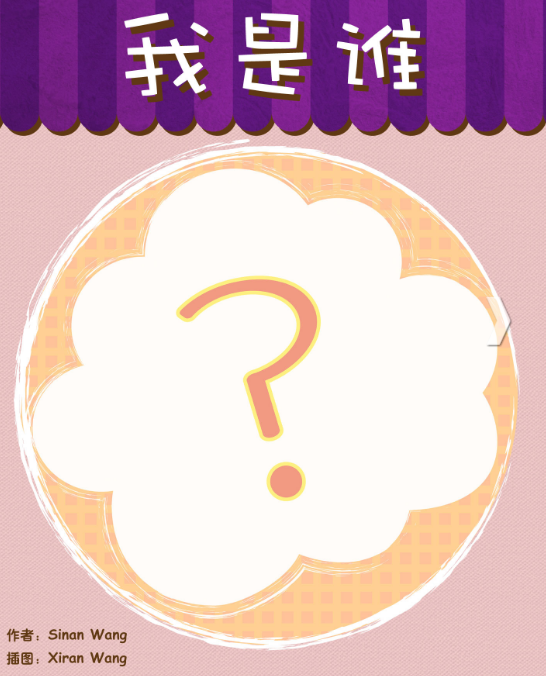 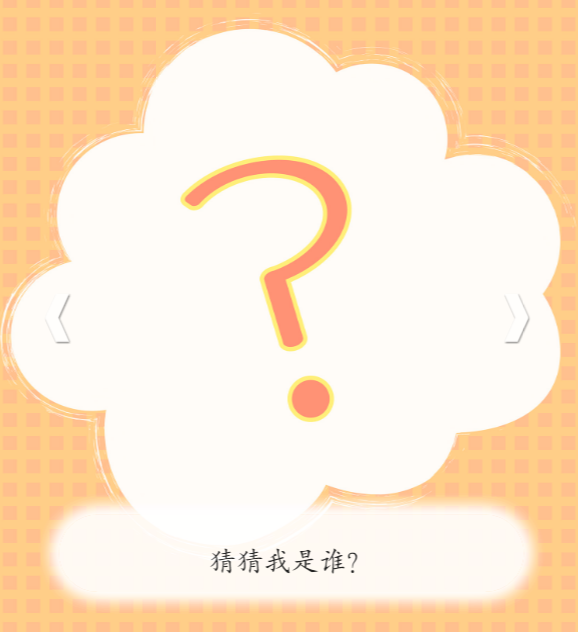 [Speaker Notes: 猜猜- cāi  cai, guess]
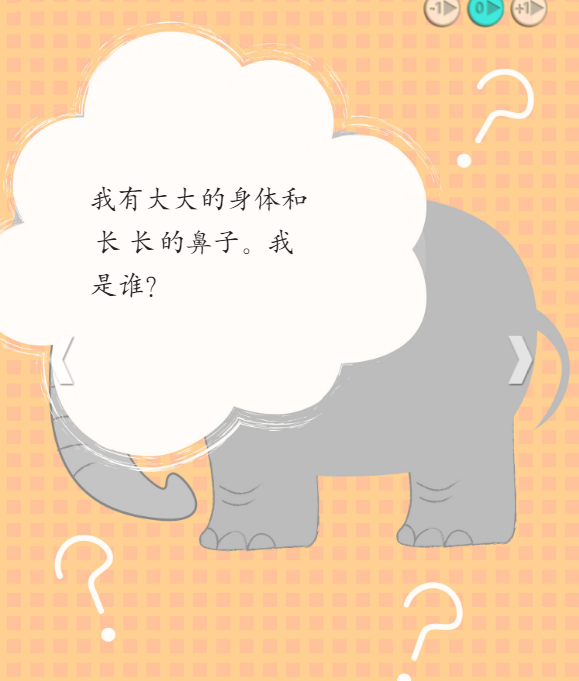 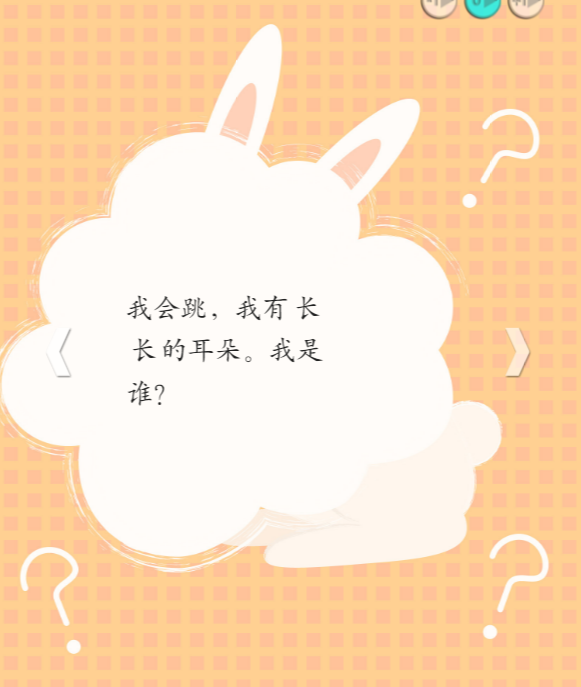 [Speaker Notes: 跳 tiào; jump, hop]
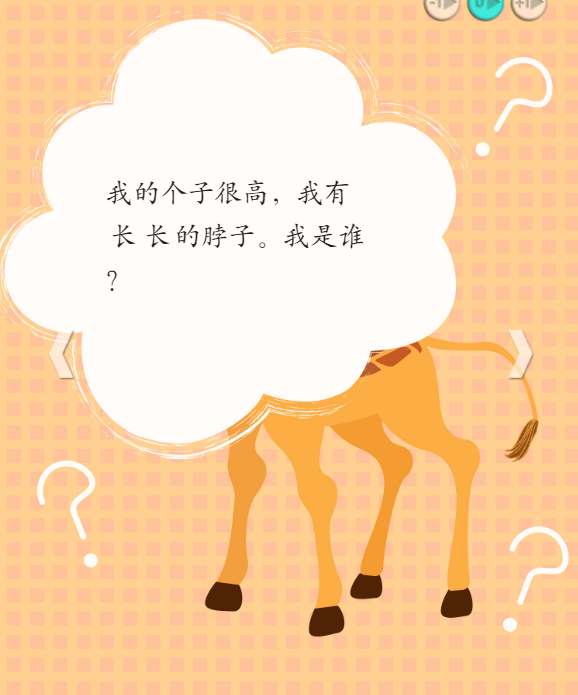 [Speaker Notes: 脖子—bó zi; neck]
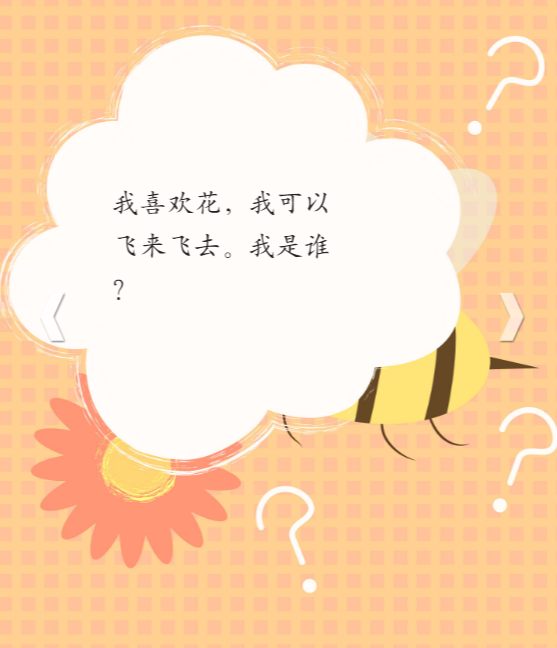 [Speaker Notes: 花---huā ; flower,   飞来飞去----fēi lái  fēi  qù; fly around]
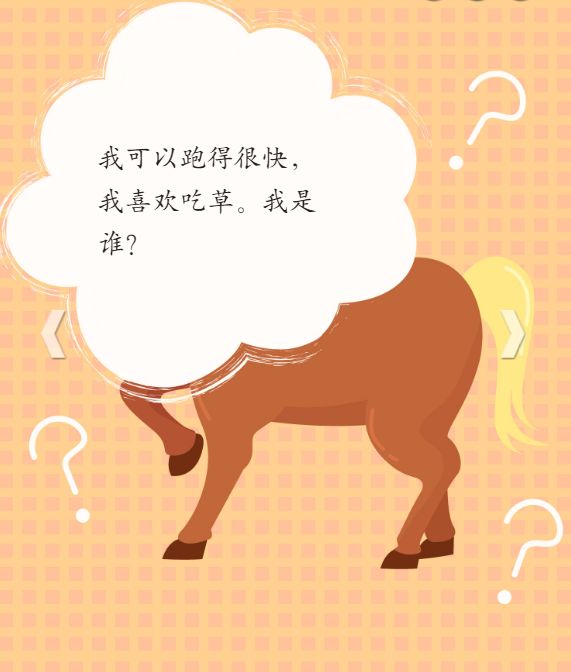 [Speaker Notes: 得： de      草 ：cǎo; grass]
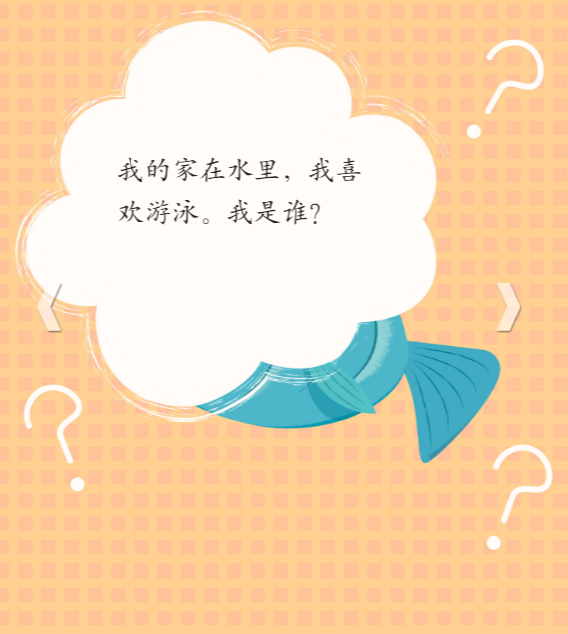 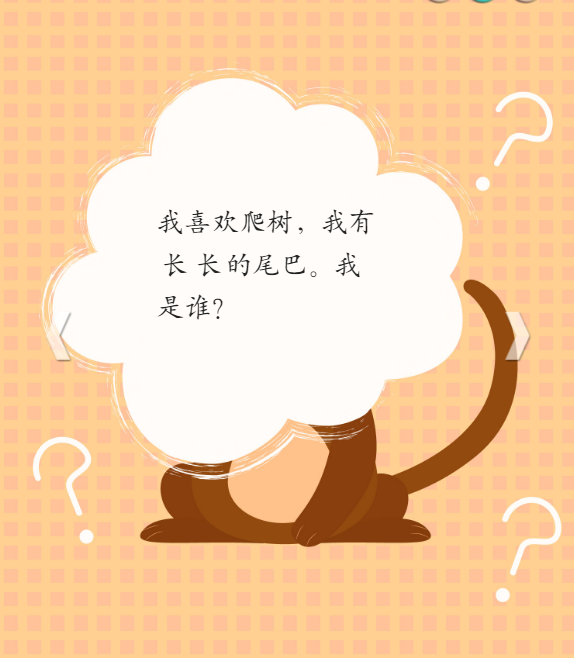 [Speaker Notes: 爬树： pá   shù; climb tree]
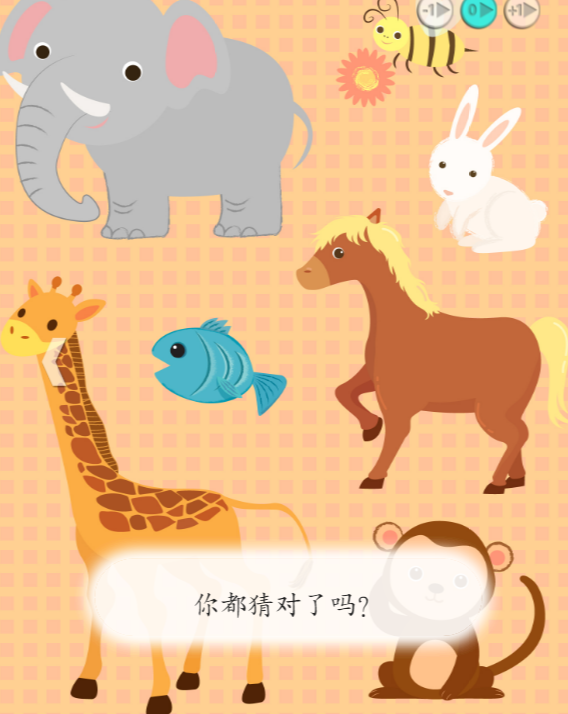 [Speaker Notes: 猜： cāi; guess]